Biologiethema 1 basisstof 5 chromosomen
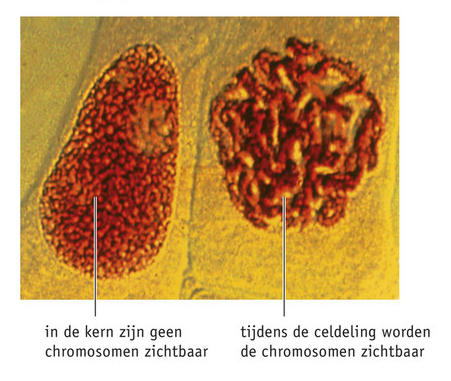 Erfelijke eigenschappen
De cel kern regelt wat er in de cel gebeurt
In de celkern zitten chromosome 
Chromosomen bestaat uit DNA en eiwit
DNA bevat informatie over je erfelijke eigenschappen, die je van je ouders krijgt
Bijvoorbeeld: huid met sproeten en kleur van je ogen
Chromosomen zijn niet zicht baar aleen als de cel zich  gaat delen is het zichtbaar
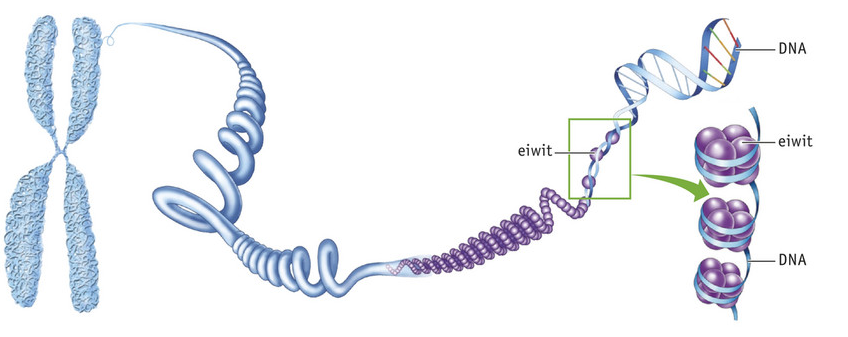 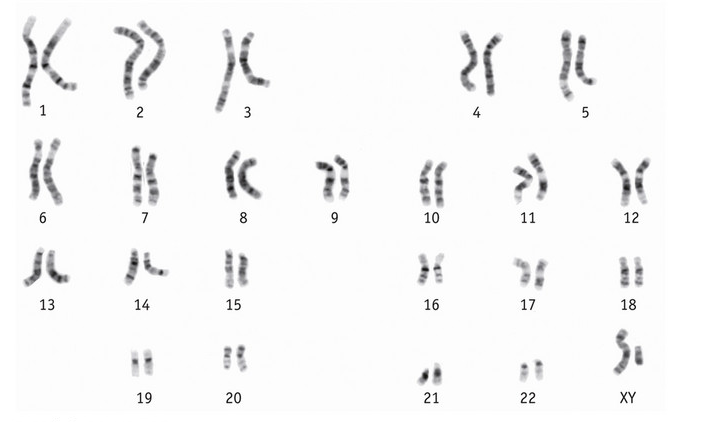 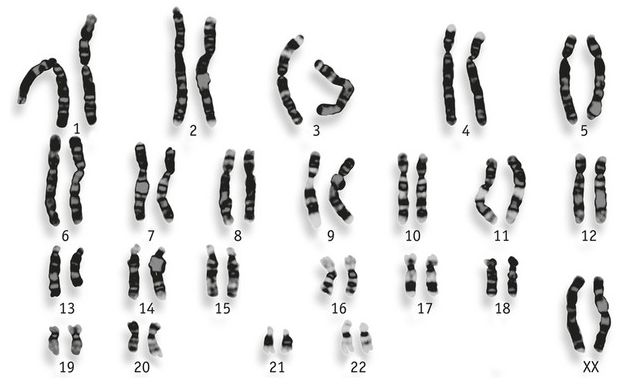 chromosomen
Hier boven zie je een chromosomenportret         xY = man XX= vrouw
paren
paren
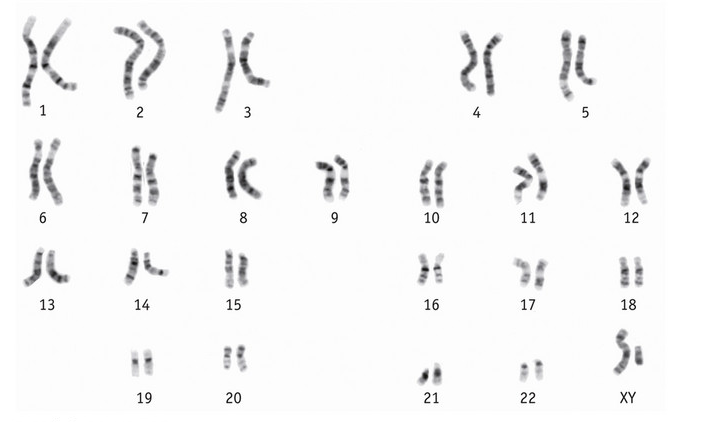 Chromosomen komen in paren voor 
Je ziet dus bij 1 twee chromosome staan die hebben bijde de zelfde informatie en lengte
Een mens een 46 chromosomen en 23 paren
Aantal chromosomen
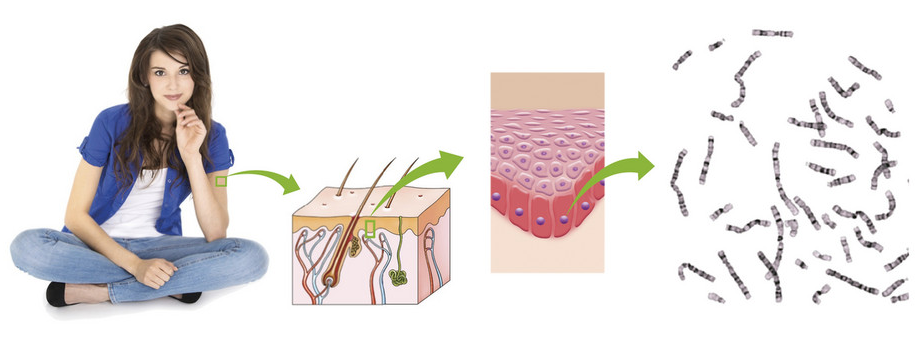 Chromosomen: 46
Paren: 23
Dit geldt voor cellen waar het lichaam uit is opgebouwt.
Deze cellen noemen we: lichaamscellen
Voorbeelden van lichaamscellen zijn: huidcellen, levercellen, spiercellen